Kalman filter in Hardware
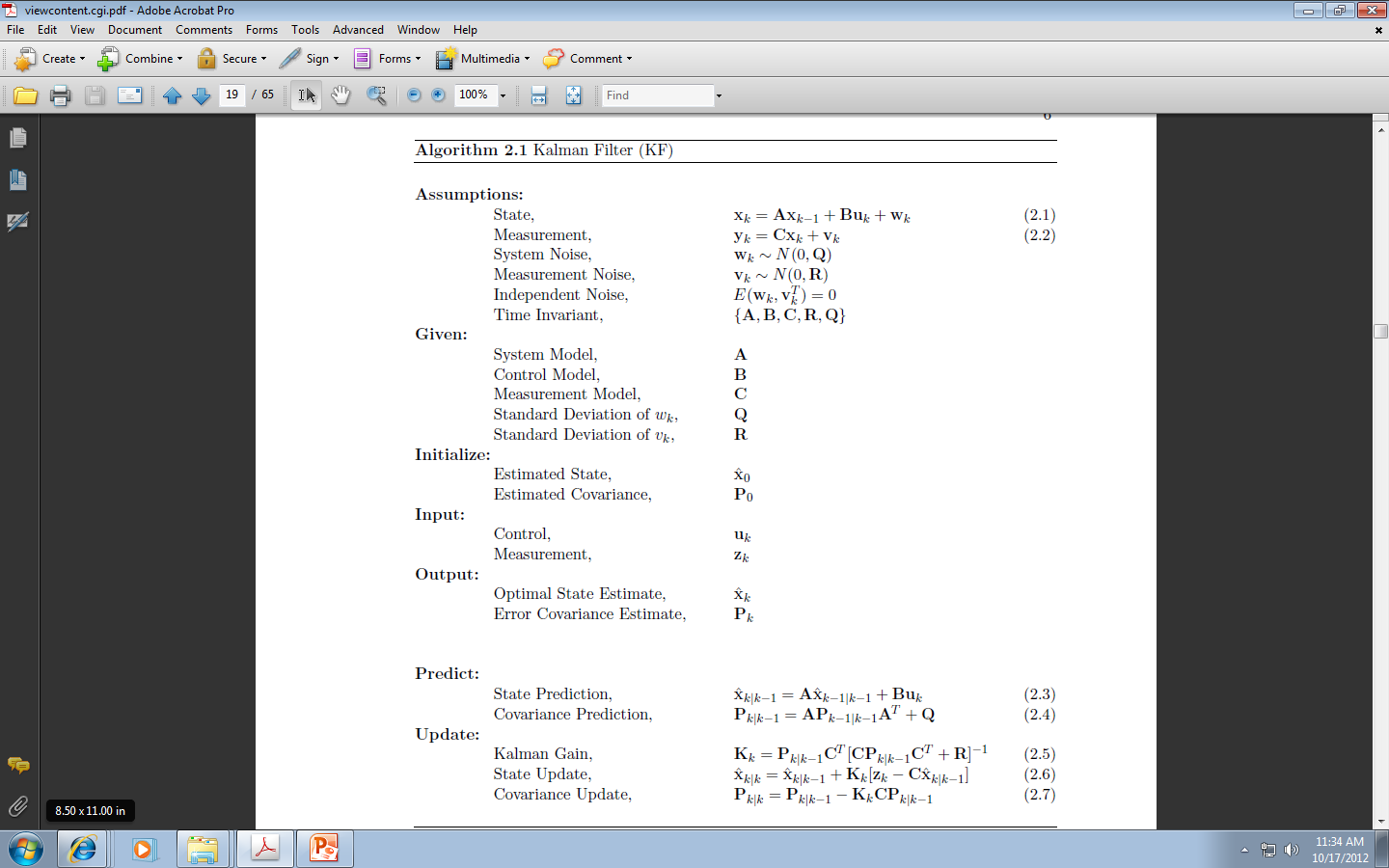 3.2 Faddeev’s algorithm mapped onto Systolic
array [8]
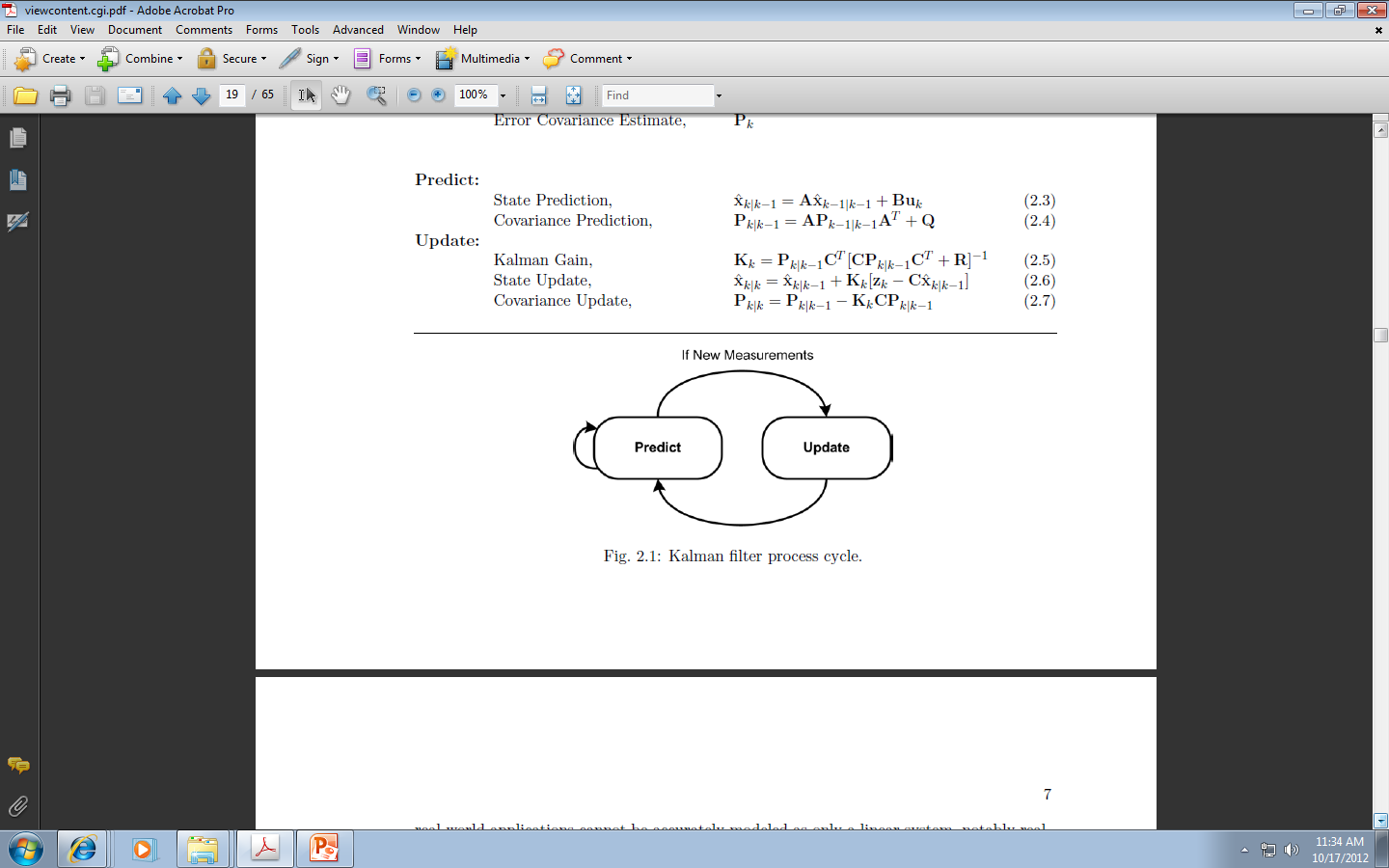 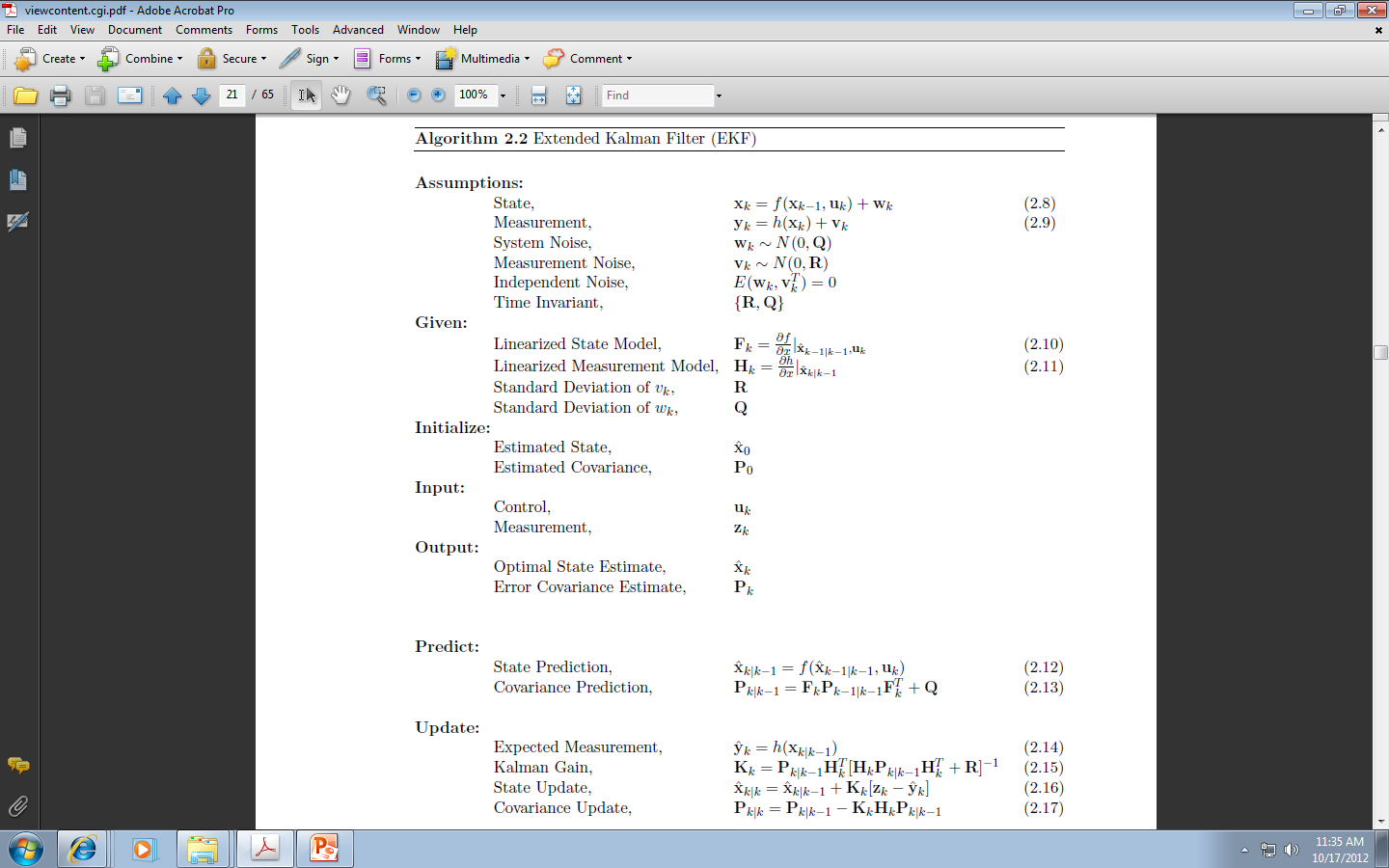 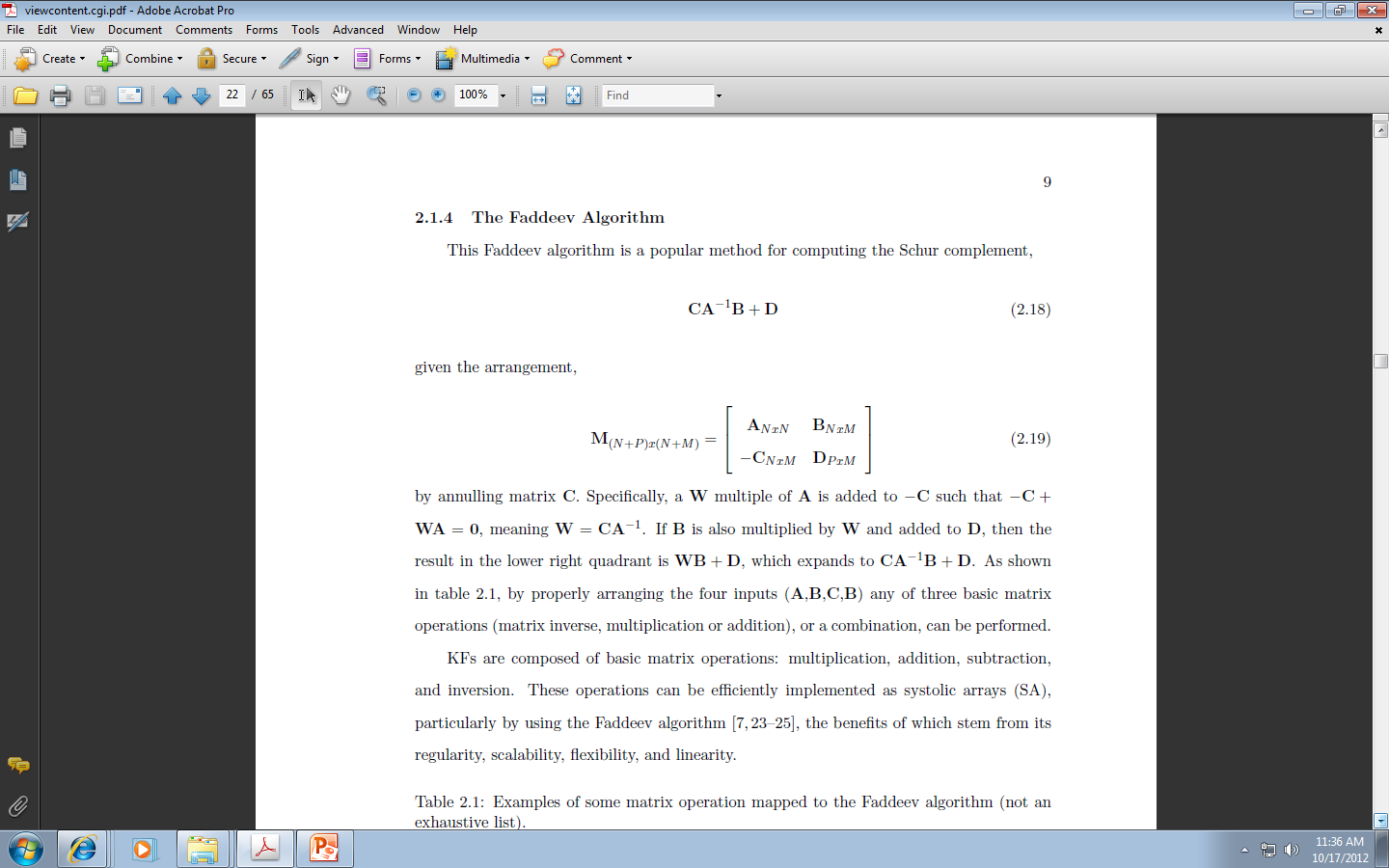 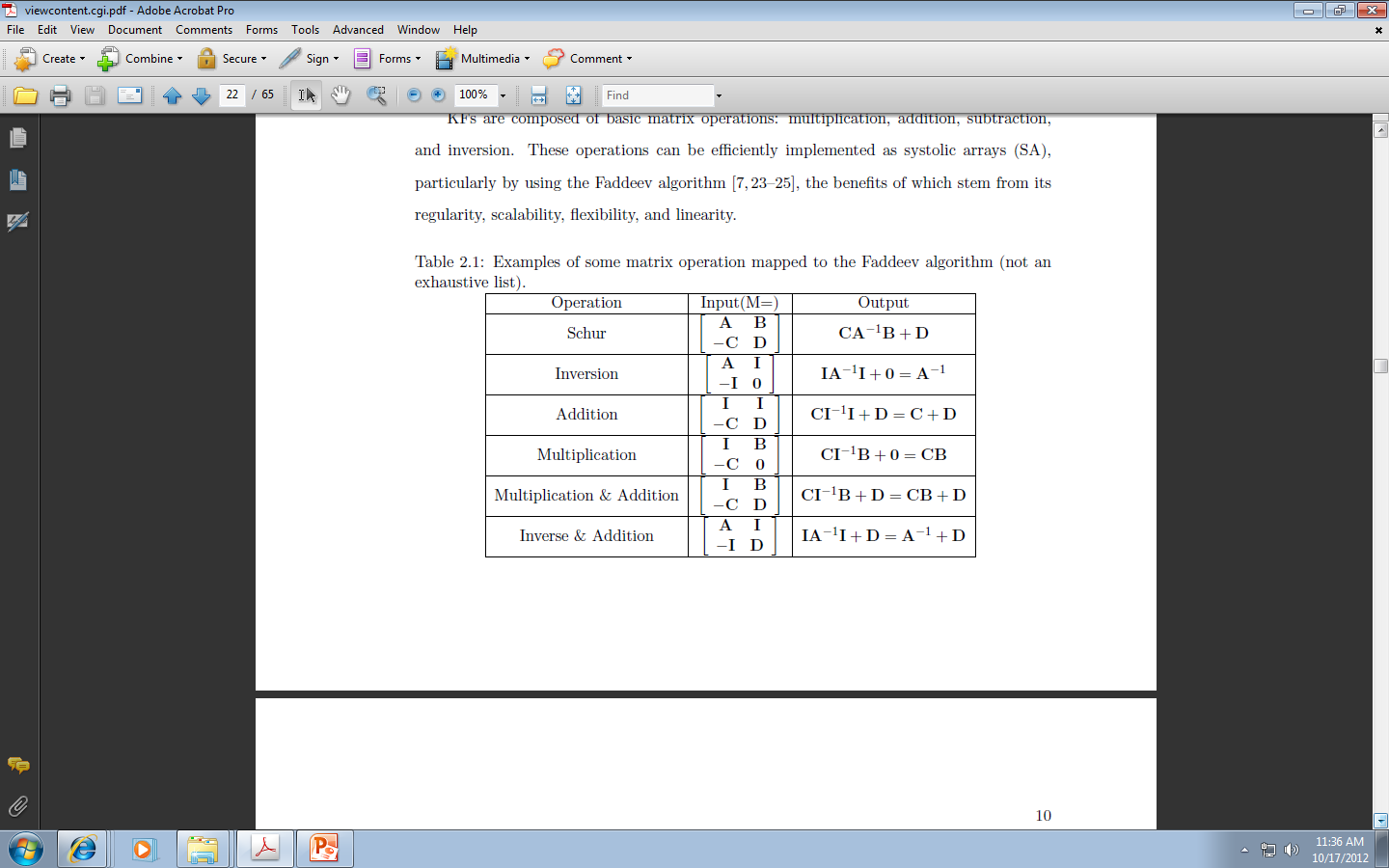 2.4 Reconfigurable Architectures
During run-time the system model or requirements may change due to sensor/actuator failure, environment changes, or at scheduled times. 

Many authors have proposed reconfigurable systems to handle these situations [21, 32{35]. 

These approaches use soft reconfiguration, which dynamically merges or switches between multiple filters. 

To the author's knowledge, no Kalman filter implementation actually dynamically reconfigures the hardware. This technique was suggested as a future research direction by Salcic and Lee [21].

There have been several other dynamically reconfigurable processors designed for other applications. 

Many of these approaches use custom coursed grained reconfigurable architectures [36]. 

These architectures are dependent on new novel hardware platforms being manufactured. 

Using currently available FPGAs and partial reconfiguration methods have the benefits of cost and faster time to market.
2.5 Partial Dynamic Reconfiguration
Partial Dynamic Reconfiguration (PDR) [37{39] is the process of reconfiguring only a portion of an FPGA at run-time, after initial configuration, while the other portions remain active. 

PDR is one of the most efficient ways of having different applications on single device, hence an efficient use of space on the device. 

This can reduce device count, power consumption, and overall cost. The time it takes to reconfigure a portion of the FPGA will be proportionally smaller than reconfiguring the entire device.

Currently the tool provided by Xilinx for doing dynamic partial reconfiguration is by following the Early Access Partial Reconfiguration (EAPR) method [40]. 

This process involves first implementing the part of the logic which will not change during run-time, called static logic [39]. 

The logic that will change during run-time is implemented as a partially reconfigurable region (PRR or PR region).
Next a bitstream for the initial configuration of the entire chip, and one for each alternate configuration for each module implemented on PR region is generated. 

Busmacros (BM) are used to bridge communication between the static and PPRs. 

These busmacros must be placed manually for each PRR. The alternate configurations for a PR region can be configured through an o-chip interface, like JTAG, or the on-chip interface, the Internal Configuration Access Port (ICAP). 

On the Virtex-4 FPGAs, frame addresses span the height of 16 CLBs (one HCLK row) instead of the entire height of the chip as was seen in previous Virtex FPGAs [41] (g. 2.3). 

With EAPR, two partial regions may not overlap vertically in the same clock region, so a clock region basically sets the granularity of the partial region sizes. 

Increasing the height of the PR region by one slice into the next clock region would cause it to occupy both clock regions, restricting any other partial region from occupying either clock region. 

This is because EAPR does not allow reconfiguration of only a portion of a frame. It is, however, possible to place multiple PR regions in separate columns of a clock region.
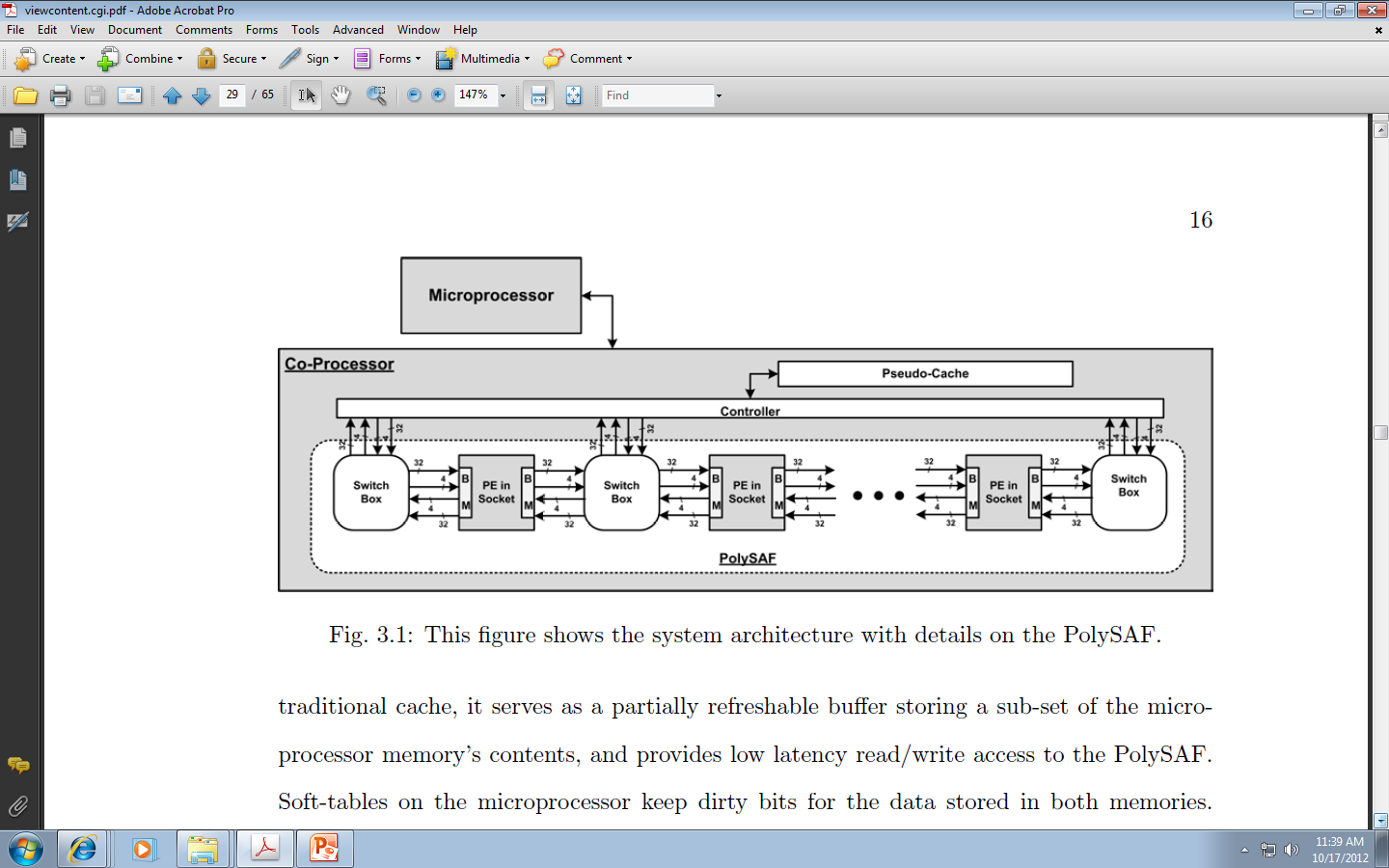 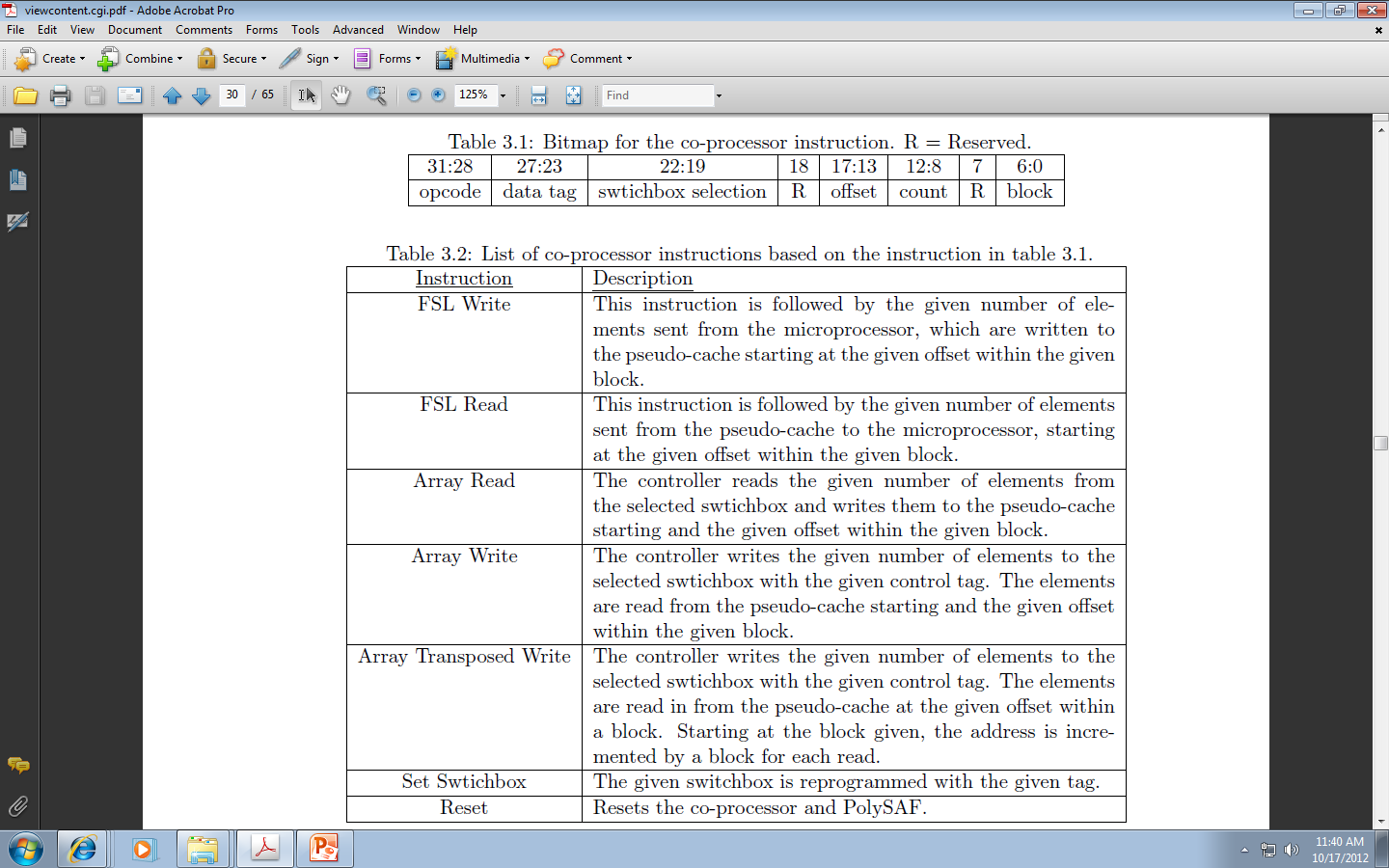 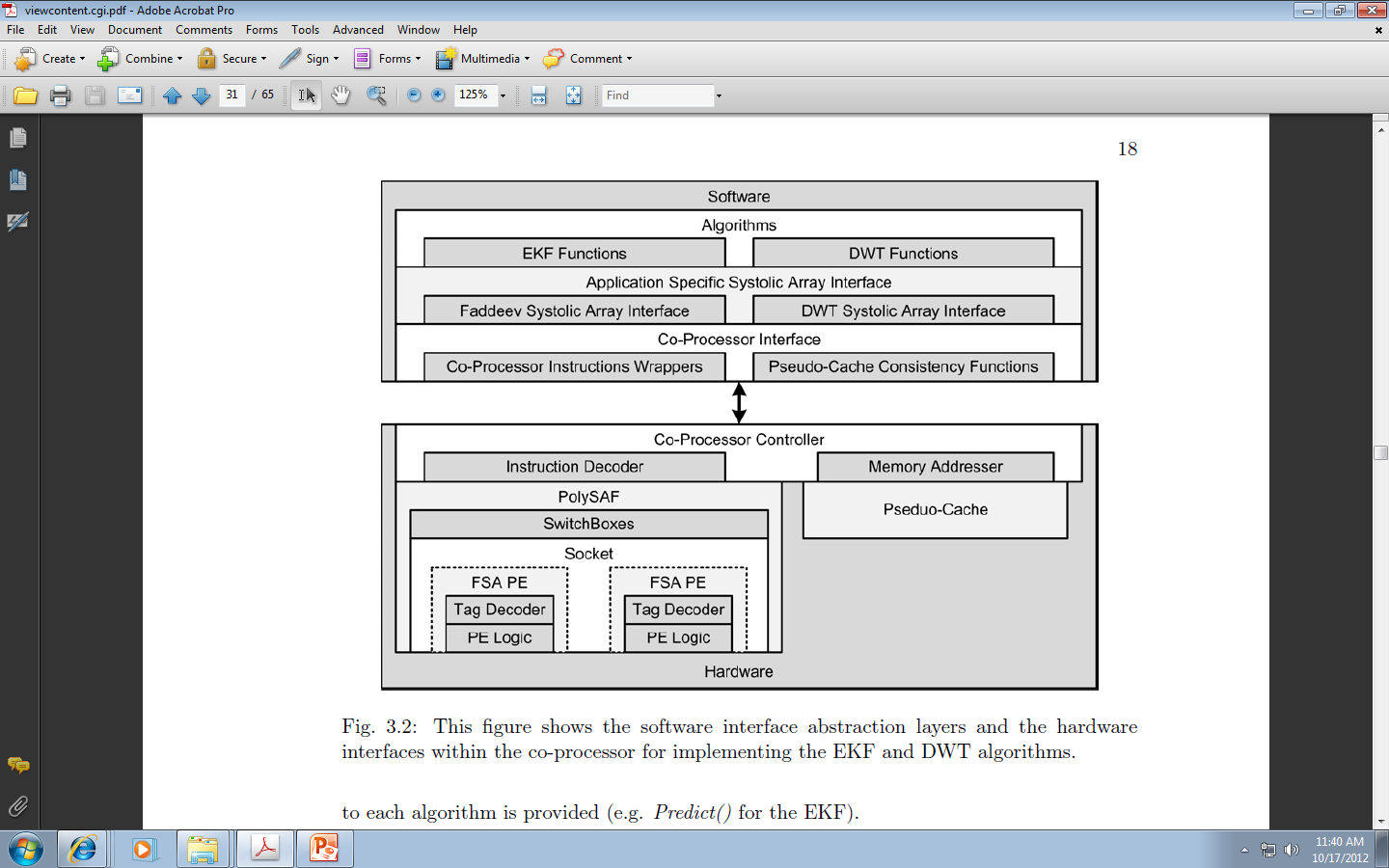 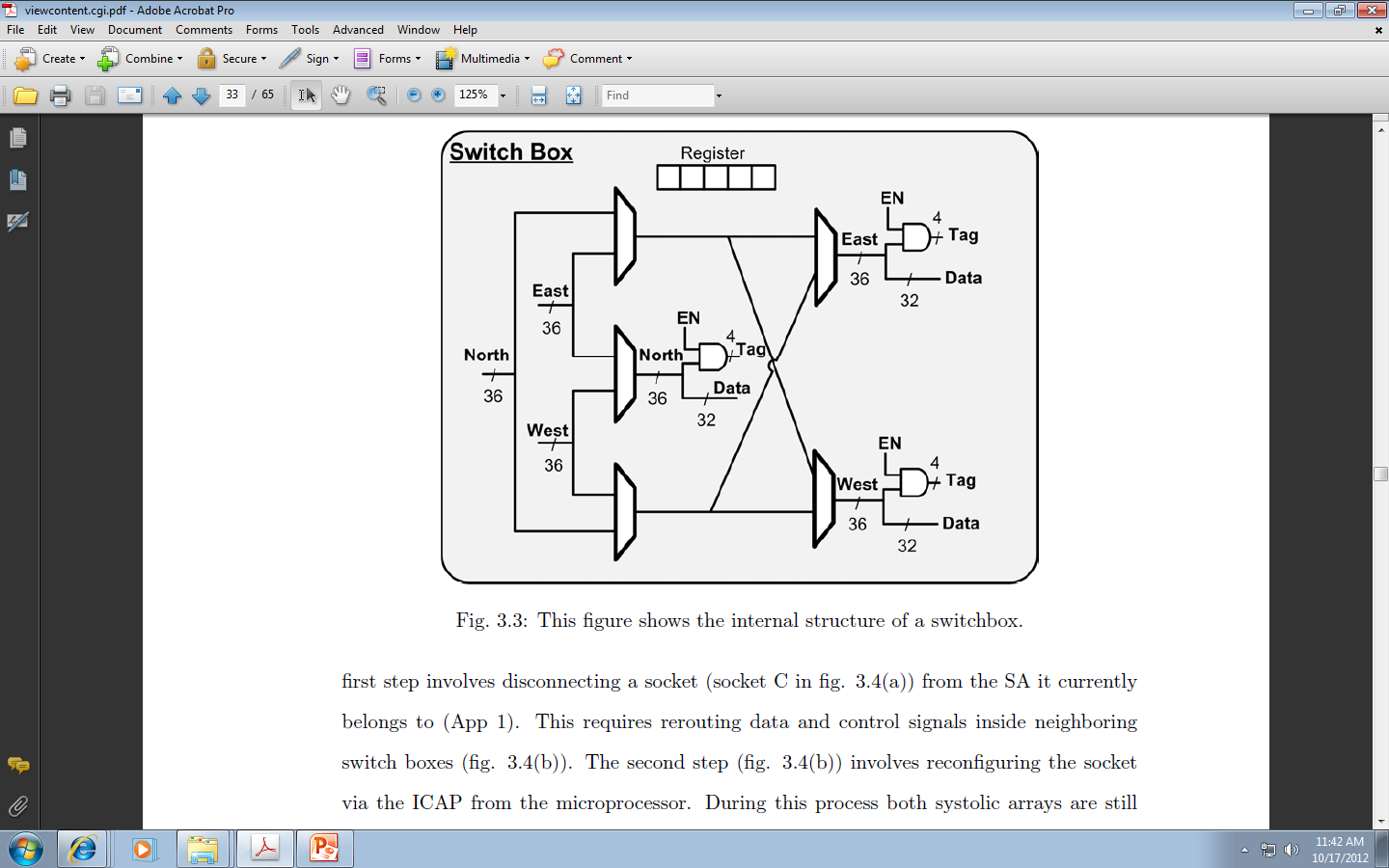 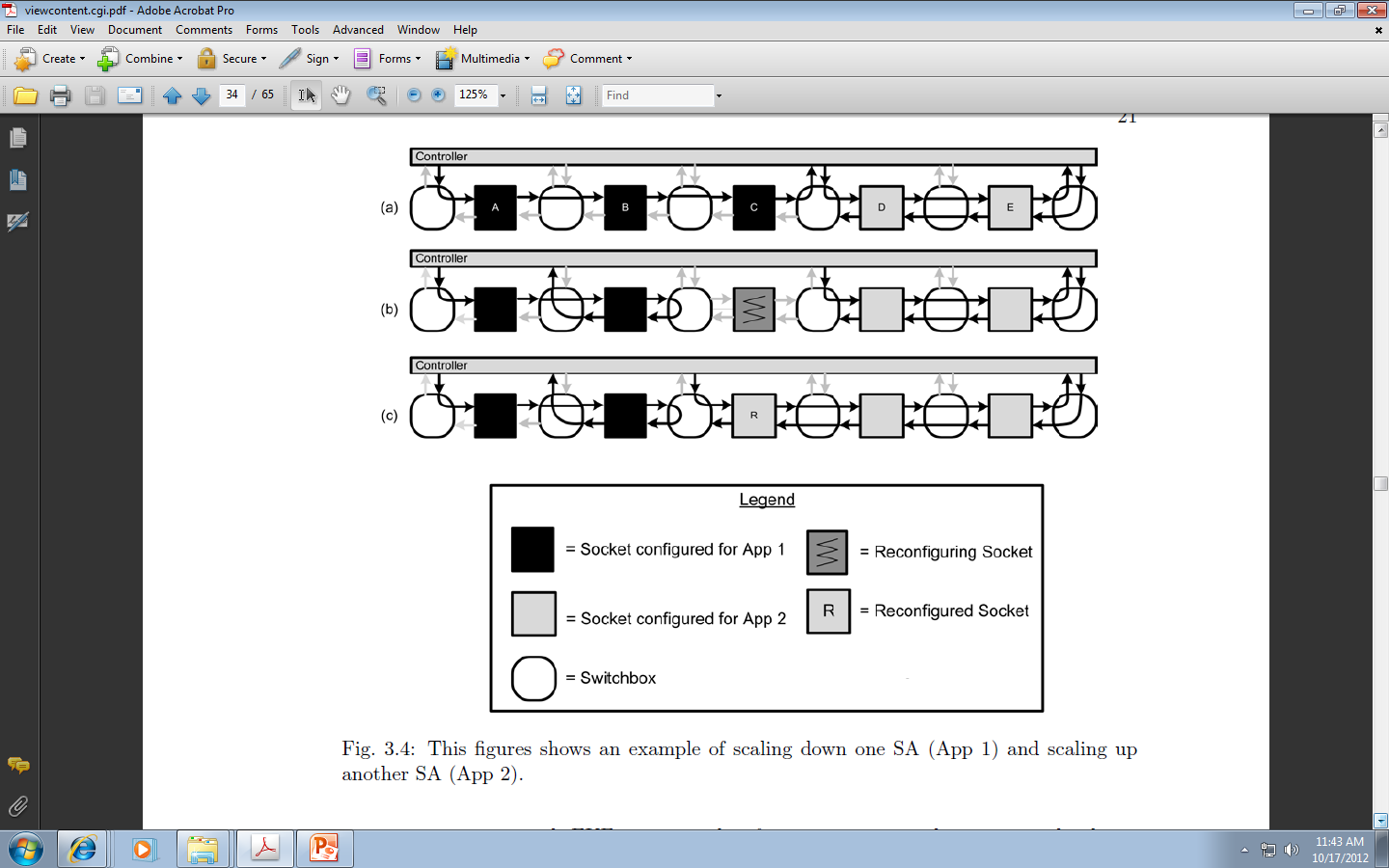 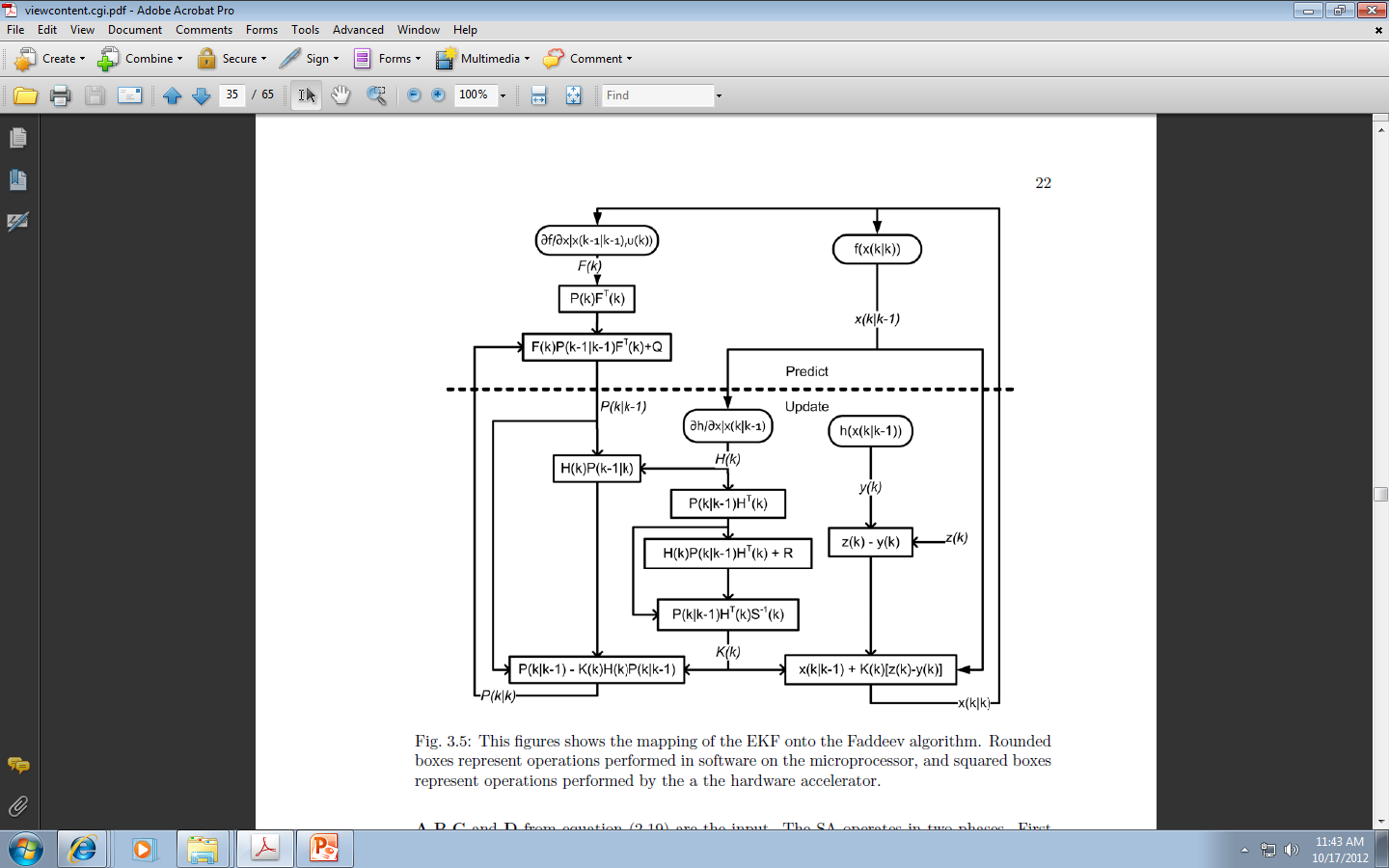 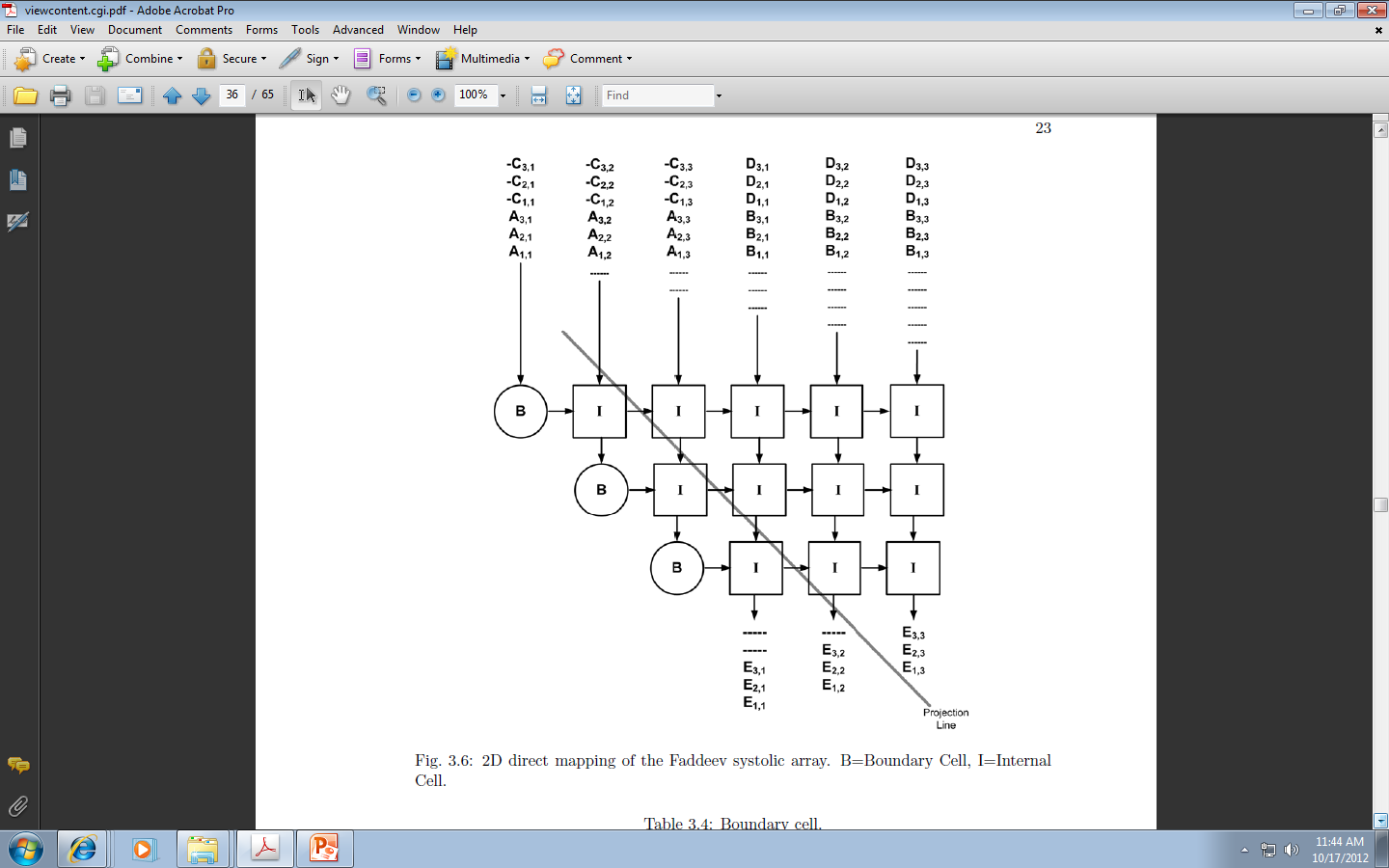 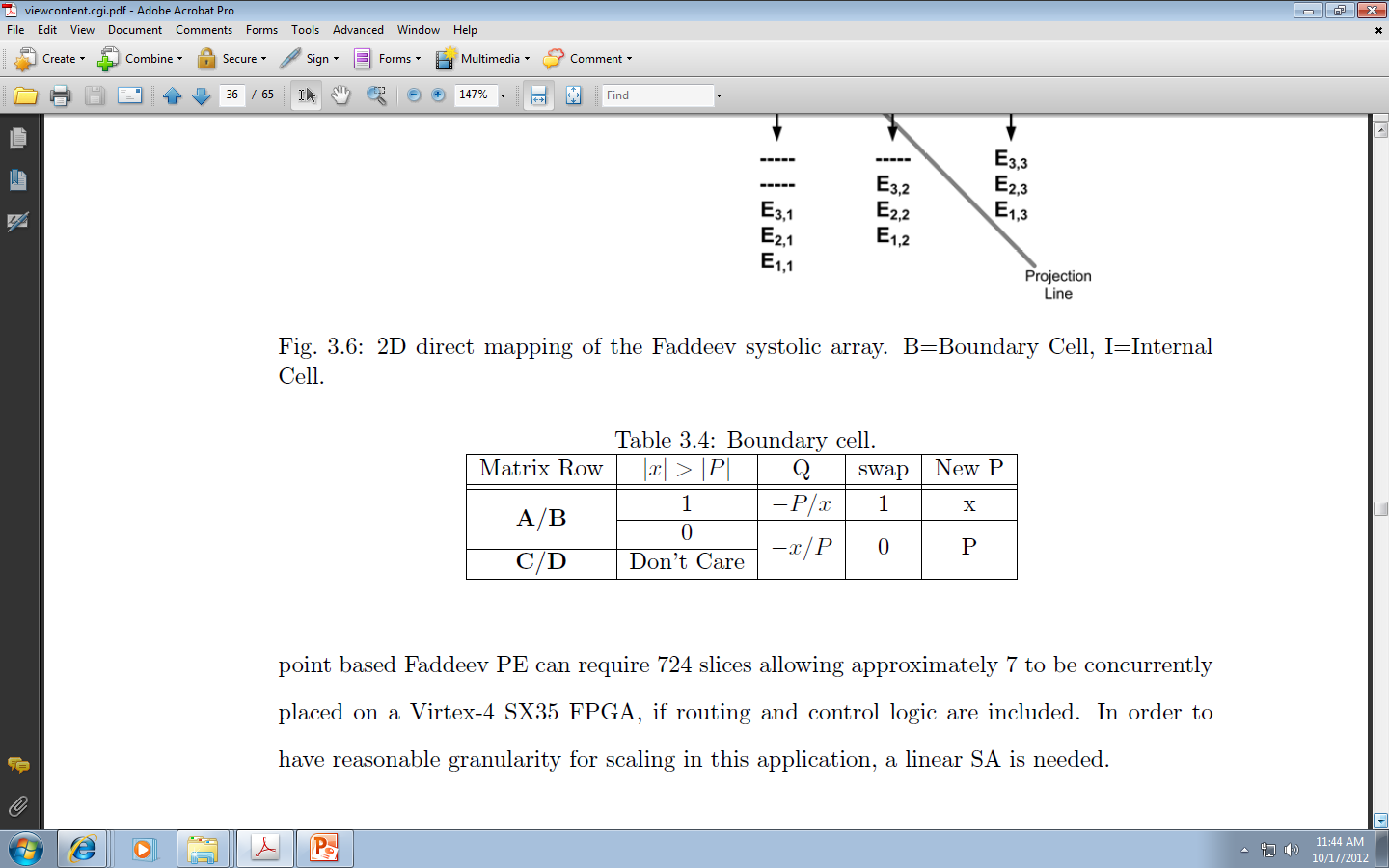 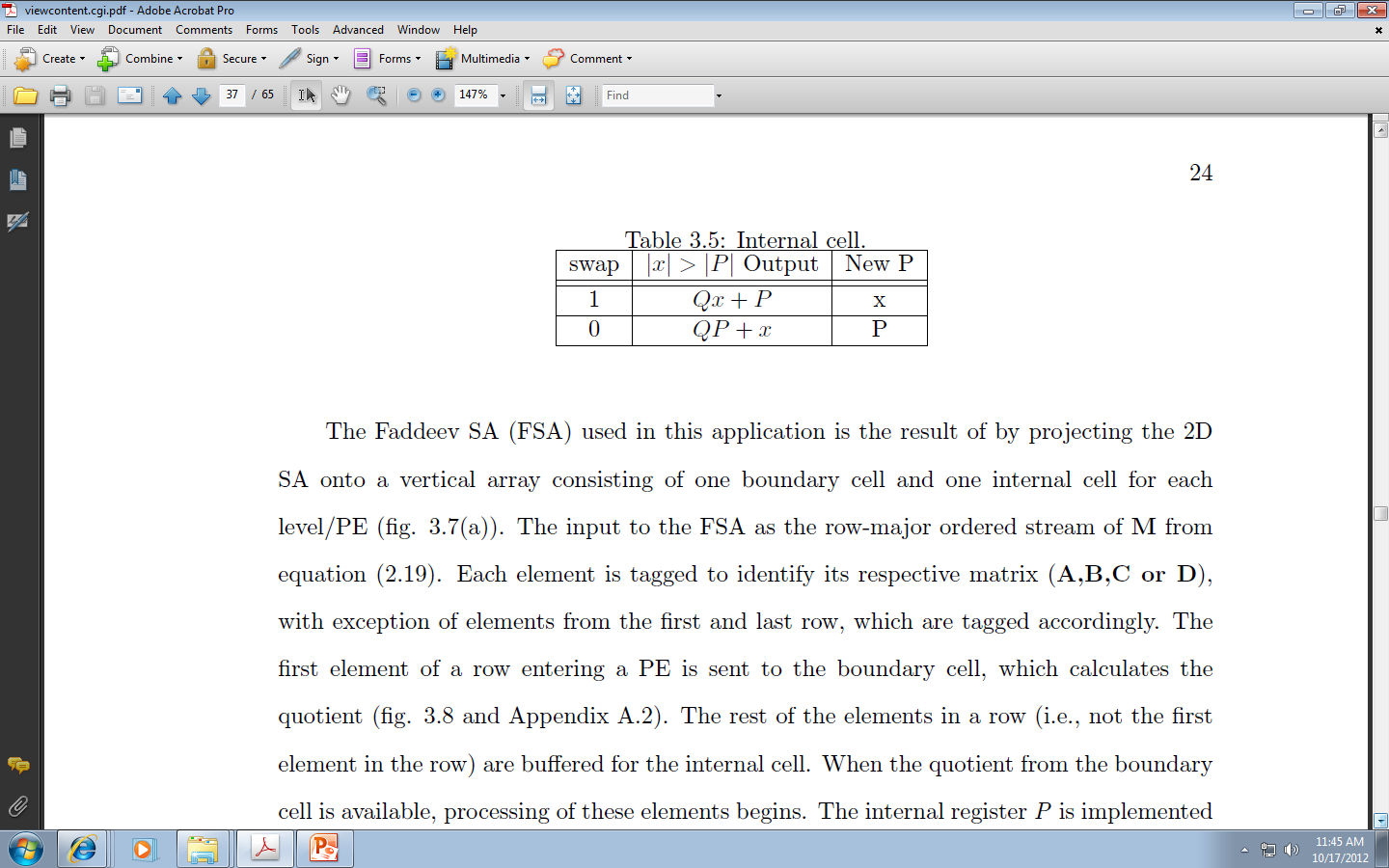 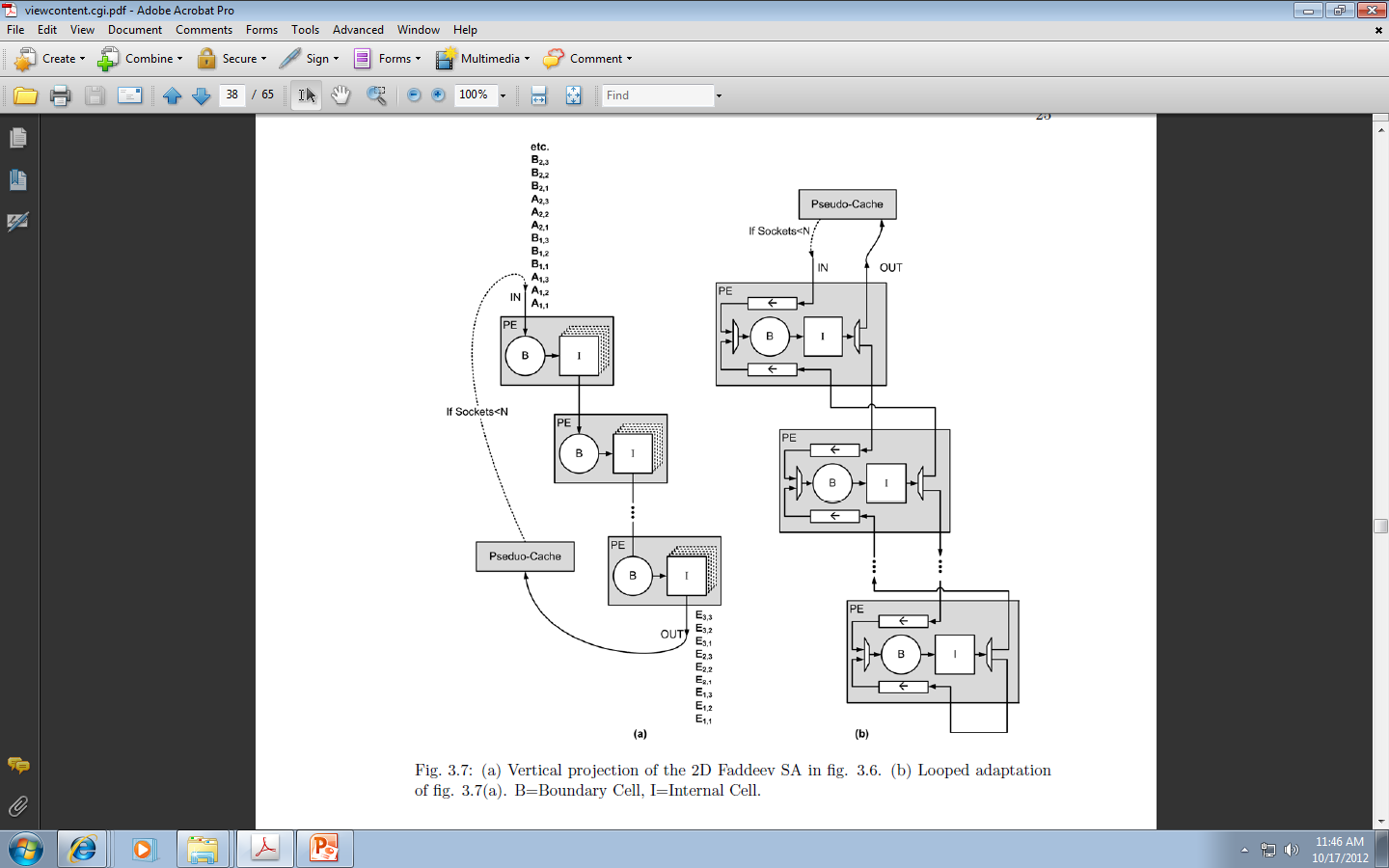 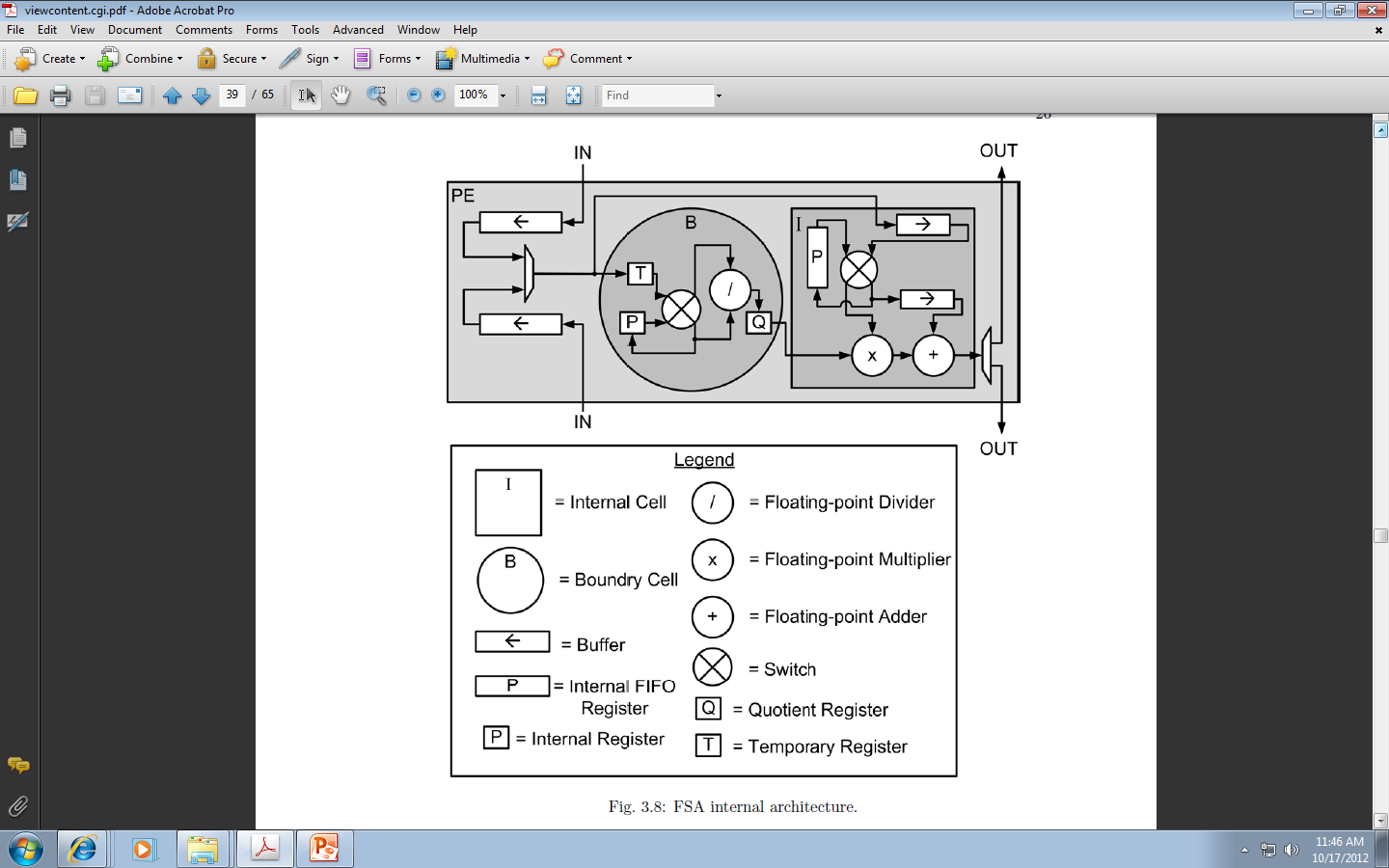 References
[1] P. Pingree, J.-F. Blavier, G. Toon, and D. Bekker, \An fpga/soc approach to on-board data processing enabling new mars science with smart payloads," IEEE Aerospace Conference, pp. 1{12, Mar. 2007.

[2] N. Trawny, A. I. Mourikis, S. I. Roumeliotis, A. E. Johnson, J. F. Montgomery, A. Ansa, and L. H. Matthies, \Coupled vision and inertial navigation for pin-point landing," in NASA Science and Technology Conference, 2007.

[3] J. Nygards, P. Skoglar, M. Ulvklo, and T. Hgstrm, \Navigation aided image processing in uav surveillance: Preliminary results and design of an airborne experimental system," Journal of Robotic Systems, vol. 21, no. 2, pp. 63{72, 2004.

[4] A. Garzelli and F. Nencini, \Panchromatic sharpening of remote sensing images using a multiscale kalman lter," Pattern Recognition, vol. 40, no. 12, pp. 3568 { 3577, 2007 [Online]. Available: http://www.sciencedirect.com/science/article/ B6V14-4NS0KM1-1/2/1c7988a64bf69cb64fe99323494547e7.

[5] \Deep impact fact sheet," National Aeronautics and Space Administration & Jet Propulsion Laboratory. Technical Report, 2004 [Online]. Available: http://solarsystem.nasa.gov/deepimpact/mission/factsheet-color.pdf.

[6] G. Welch and G. Bishop, An Introduction to the Kalman Filter. Chapel Hill, NC, USA: University of North Carolina at Chapel Hill, 1995.
[7] A. Bigdeli, M. Biglari-Abhari, Z. Salcic, and Y. T. Lai, \A new pipelined systolic array-based architecture for matrix inversion in fpgas with kalman lter case study,“ EURASIP Journal on Advances in Signal Processing, no. 1, pp. 75{75, 2006.

[8] F. Gaston and G. Irwin, \Systolic kalman ltering: an overview," Control Theory and Applications, IEE Proceedings D, vol. 137, no. 4, pp. 235{244, July 1990.

[9] R. E. Kalman, \A new approach to linear ltering and prediction problems,“ Transactions of the ASME Journal of Basic Engineering, no. 82 (Series D), pp. 35{45, 1960 [Online]. Available: http://www.cs.unc.edu/\~{}welch/kalman/media/pdf/Kalman1960.pdf.

[10] C. Yukun, S. Xicai, and L. Zhigang, \Research on kalman-lter based multisensor data fusion," Journal of Systems Engineering and Electronics, vol. 18, no. 3, pp. 497 { 502, 2007 [Online]. Available: http://www.sciencedirect.com/science/article/ B82XK-4PYS2XV-B/2/f3388c3dbabec62c81be694197a61eb7.

[11] S. Ronnback, \Development of an ins/gps navigation loop for uav," Master's thesis, Lulea University of Technology, 2000 [Online]. Available: http://epubl.luth.se/1402-1617/2000/081/LTU-EX-00081-SE.pdf.
[12] F. Orderud, \Comparison of kalman lter estimation approaches for state space models with nonlinear measurements," SIMS 46th Conference on Simulation and Modeling, 2005.

[13] R. Baheti, D. O'Hallaron, and H. Itzkowitz, \Mapping extended kalman lters onto linear arrays," IEEE Transactions on Automatic Control, vol. 35, no. 12, pp. 1310-1319, Dec. 1990.

[14] V. Bonato, E. Marques, and G. Constantinides, \A oating-point extended kalman Fillter implementation for autonomous mobile robots," International Conference on Field Programmable Logic and Applications, pp. 576{579, Aug. 2007.

[15] H. Kung, \Why systolic architectures?" Computer, vol. 15, no. 1, pp. 37{46, Jan. 1982.

[16] M. Azimi-Sadjadi, T. Lu, and E. Nebot, Parallel and sequential block kalman Filtering and their implementations using systolic arrays," IEEE Transactions on Signal Processing, vol. 39, no. 1, pp. 137{147, Jan. 1991.

[17] W.-S. C. Henry Ker-Chang Chang, \Systolic array implementation of second-order kalman lter," IEEE Transactions on Aerospace and Electronic Systems, vol. 28, no. 4, pp. 1128{1143, Oct. 1992.
[18] R. Barnes and A. Dasu, \Hardware/software co-designed extended kalman lter on an fpga," in The International Conference on Engineering of Recongurable Systems and Algorithms, 2008.

[19] V. Bonato, R. Peron, D. Wolf, J. de Holanda, E. Marques, and J. Cardoso, \An fpga implementation for a kalman lter with application to mobile robotics," SIES: International Symposium on Industrial Embedded Systems, pp. 148{155, July 2007.

[20] S.-Y. Kung and J.-N. Hwang, \Systolic array designs for kalman ltering," IEEE Transactions on Signal Processing, vol. 39, no. 1, pp. 171{182, Jan. 1991.

[21] Z. Salcic and C.-R. Lee, \Fpga-based adaptive tracking estimation computer," IEEE Transactions on Aerospace and Electronic Systems, vol. 37, no. 2, pp. 699{706, Apr. 2001.

[22] W.-T. Lin and D.-C. Chang, \The extended kalman ltering algorithm for carrier synchronization and the implementation," ISCAS: Proceedings of the IEEE International Symposium on Circuits and Systems, pp. 4034{4037, May 2006
[23] S.-G. Chen, J.-C. Lee, and C.-C. Li, \Systolic implementation of kalman lter," IEEE Asia-Pacic Conference on Circuits and Systems, pp. 97{102, Dec. 1994.

[24] H.-G. Yeh, \Kalman ltering and systolic processors," ICASSP: IEEE International Conference on Acoustics, Speech, and Signal Processing, vol. 11, pp. 2139{2142, Apr. 1986.

[25] P. Rao and M. Bayoumi, \An ecient vlsi implementation of real-time kalman lter,“ IEEE International Symposium on Circuits and Systems, pp. 2353{2356 vol.3, May 1990.
[26] S. Syed and M. Bayoumi, \A scalable architecture for discrete wavelet transform,“ CAMP: Proceedings of the Computer Architectures for Machine Perception, pp. 44-50, Sept. 1995.

[27] Z. Li and S. Hauck, \Conguration compression for virtex fpgas," The 9th Annual IEEE Symposium on Field-Programmable Custom Computing Machines, pp. 147{159, 2001.

[28] N. Maria, A. Guerin-Dugue, and F. Blayo, \1d and 2d systolic implementations for radial basis function networks," Proceedings of the Fourth International Conference on Microelectronics for Neural Networks and Fuzzy Systems, pp. 34{45, Sept. 1994.

[29] A. Ahmedsaid, A. Amira, and A. Bouridane, \Ecient systolic array for singular value and eigenvalue decomposition," MWSCAS: Proceedings of the 46th IEEE International Midwest Symposium on Circuits and Systems, vol. 2, pp. 835{838, Dec. 2003.

[30] S. Hong, W. Moon, H.-Y. Paik, and G.-H. Choi, \Data fusion of multiple polarimetric sar images using discrete wavelet transform (dwt)," IEEE International Geoscience and Remote Sensing Symposium, vol. 6, pp. 3323{3325, 2002.
[31] D. Santa-Cruz and T. Ebrahimi, \An analytical study of jpeg 2000 functionalities,“ Proceedings of the International Conference on Image Processing, vol. 2, pp. 49{52, 2000.

[32] G. Zhang, Y.-L. Yang, and Z.-Q. Wang, \Adaptive fault tolerant control system design for nonlinear systems with actuator failures," Proceedings of the International Conference on Machine Learning and Cybernetics, vol. 1, pp. 499{505, Aug. 2005.

[33] Y. Zhang, X. Chen, M. Chen, and Y. Geng, \A novel approach for satellite attitude recongurable fault-tolerant control," 2nd IEEE Conference on Industrial Electronics and Applications, pp. 2612{2616, May 2007.

[34] G. Ducard and H. Geering, \A recongurable ight control system based on the emmae method," American Control Conference, p. 6 pp., June 2006.

[35] E. Monmasson, B. Robyns, E. Mendes, and B. De Fornel, \Dynamic reconguration of control and estimation algorithms for induction motor drives," ISIE: Proceedings of the IEEE International Symposium on Industrial Electronics, vol. 3, pp. 828{833, 2002.
[36] R. Hartenstein, “A decade of reconfigurable computing: a visionary retrospective,“ Proceedings of Design, Automation and Test in Europe Conference and Exhibition, pp. 642{649, 2001.

[37] C. Kao, \Benets of partial reconfiguration," Xcell, pp. 65{67, 2005.

[38] M. J. Wirthlin and B. L. Hutchings, \Improving functional density using run-time circuit reconguration," IEEE Trans. Very Large Scale Integrated Systems, vol. 6, no. 2, pp. 247{256, 1998.
[39] R. Barnes, A. Dasu, J. Carver, and R. Kallam, \Dynamically recongurable systolic array accelerators: A case study with ekf and dwt algorithms," submited to the Institution of Engineering and Technology (IET) Computers & Digital Techniques. In Review.

[40] P. Lysaght, B. Blodget, J. Mason, J. Young, and B. Bridgford, \Invited paper: Enhanced architectures, design methodologies and cad tools for dynamic reconguration of xilinx fpgas," International Conference on Field Programmable Logic and Applications, pp. 1{6, Aug. 2006.

[41] Xilinx, Virtex-4 Conguration Guide, Xilinx, Inc., 2007 [Online]. Available: http://www.xilinx.com/support/documentation/user_guides/ug071.pdf.

[42] S. Hauck and W. D. Wilson, \Runlength compression techniques for fpga configurations,“ in FCCM: Proceedings of the Seventh Annual IEEE Symposium on Field-Programmable Custom Computing Machines, p. 286. Washington, DC, USA: IEEE Computer Society, 1999.
[43] A. Dandalis and V. Prasanna, \Conguration compression for fpga-based embedded systems," IEEE Transactions on Very Large Scale Integration (VLSI) Systems, vol. 13, no. 12, pp. 1394{1398, Dec. 2005.

[44] J. H. Pan, T. Mitra, and W.-F. Wong, \Conguration bitstream compression for dynamically reconfigurable fpgas," IEEE/ACM International Conference on Computer Aided Design, pp. 766{773, Nov. 2004.

[45] M. Martina, G. Masera, A. Molino, F. Vacca, L. Sterpone, and M. Violante, \A new approach to compress the configuration information of programmable devices," Proceedings of the Design, Automation and Test in Europe Conference, vol. 2, p. 4 pp., Mar. 2006.

[46] J. Carver, R. N. Pittman, and A. Forin, \Relocation and automatic oor-planning of fpga partial conguration bit-streams," Microsoft Research Technical Report, WA, Aug. 2008.

[47] T. Becker, W. Luk, and P. Cheung, \Enhancing relocatability of partial bitstreams for run-time reconguration," 15th Annual IEEE Symposium on Field-Programmable Custom Computing Machines, pp. 35{44, April 2007.
[48] D. P. Montminy, R. O. Baldwin, P. D. Williams, and B. E. Mullins, \Using relocatable bitstreams for fault tolerance," in AHS: Proceedings of the Second NASA/ESA Conference on Adaptive Hardware and Systems, pp. 701{708. Washington, DC, USA: IEEE Computer Society, 2007.

[49] P. Sedcole, B. Blodget, T. Becker, J. Anderson, and P. Lysaght, \Modular dynamic reconguration in virtex fpgas," Computers and Digital Techniques, IEE Proceedings, vol. 153, no. 3, pp. 157{164, May 2006.

[50] H. Kalte, G. Lee, M. Porrmann, and U. Ruckert, \Replica: A bitstream manipulation lter for module relocation in partial recongurable systems," Proceedings of the 19th IEEE International Parallel and Distributed Processing Symposium, pp. 151b{151b, Apr. 2005.

[51] F. Ferrandi, M. Novati, M. Morandi, M. D. Santambrogio, and D. Sciuto, \Dynamic reconfiguration: Core relocation via partial bitstreams ltering with minimal overhead,“ International Symposium on System-on-Chip, pp. 1{4, Nov. 2006.

[52] Xilinx, MicroBlaze Processor Reference Guide: Embedded Development Kit EDK 9.1i, Xilinx, Inc., 2007 [Online]. Available: URL:http://www.xilinx.com/support/ documentation/sw_manuals/edk91i_mb_ref_guide.pdf.
5-1-2009
Dynamically Reconfigurable Systolic Array
Accelerators: A Case Study with Extended Kalman
Filter and Discrete Wavelet Transform Algorithms
Robert C. Barnes
Utah State University[53] Virtutech, Simics/PM-PPC Target Guide, Virtutech AB, Sweden, 2006 [Online]. Available: http://www.cs.sfu.ca/~fedorova/Tech/simics-guides-3.0.26/simics-target-guide-pmppc.pdf.
Field programmable grid arrays (FPGA) are increasingly being adopted as the primary
on-board computing system for autonomous deep space vehicles. There is a need
to support several complex applications for navigation and image processing in a rapidly
responsive on-board FPGA-based computer. This requires exploring and combining several
design concepts such as systolic arrays, hardware-software partitioning, and partial
dynamic reconguration. A microprocessor/co-processor design that can accelerate two
single precision oating-point algorithms, extended Kalman lter and a discrete wavelet
transform, is presented. This research makes three key contributions. (i) A polymorphic
systolic array framework comprising of recongurable partial region-based sockets to accelerate
algorithms amenable to being mapped onto linear systolic arrays.
When implemented on a low end Xilinx Virtex4 SX35 FPGA the design provides a speedup of at least 4.18x and 6.61x over a state of the art microprocessor used in spacecraft systems for the extended Kalman lter and discrete wavelet transform algorithms, respectively. 

(ii) Switchboxes to enable communication between static and partial reconfigurable regions and a simple protocol to enable schedule changes when a socket's contents are dynamically reconfigured to alter the concurrency of the participating systolic arrays. 

(iii) A hybrid partial dynamic reconfiguration method that combines Xilinx early access partial reconfiguration, on-chip bitstream decompression, and bitstream relocation to enable fast scaling of systolic arrays on the PolySAF. 

This technique provided a 2.7x improvement in reconguration time compared to an o-chip partial reconfiguration technique that used a Flash card on the FPGA board, and a 44% improvement in BRAM usage compared to not using compression.
Chapter 1. Introduction
Launch and operation of spacecraft systems is becoming an increasingly expensive and risky undertaking. 

Therefore space agencies like NASA (National Aeronautics and Space Administration) and the ESA (European Space Agency) are striving to maximize the science impact of future missions through emphasis on unprecedented levels of autonomy and on-board processing. 

This has a direct impact on the capabilities and responsiveness of on-board computing systems. 

While general-purpose microprocessors have been the workhorse of space-borne computers for many years, they unfortunately cannot continue to support the emerging demands for high performance embedded computing of future space missions [1]. Current space grade computer chips, like the BAE RAD750, are several generations behind current processors [1].